A financial mechanism for Estonian rural women designed by ETNA 10 years ago
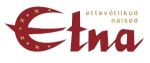 Sirje VälLmann
NGO ETNA Estonia
04.04.2022
In this financial mechanism,
 we have brought together ETNA's previous best practices, methods,
 the idea of Muhammad Yunus 
and the financial support of Georg Soros.
The financial instrument is microcredit
02.04.2022
Microcredit programme is a targeted small loan focused to: 

Create more jobs and promote entrepreneurship in rural areas;
Contribute to the development of small and medium-sized enterprises and the region; 
Reduce poverty and social exclusion in rural areas. 
A valuable tool to increase social inclusion.
02.04.2022
Expected results of Microcredit programme
more active, developing and self-sufficient women.
Tool to realise their ideas and dreams
Formation of cooperation networks and active exchange of information.
Acting and learning together.
Helping and supporting each other and learning from each other.
Opportunity to promote local business, help beginners, functioning rural life.
To be innovative, environmentally sustainable and active new entrepreneurs.
Today in Estonia
8 microcredit loan groups with loans for group members
Active loans 20 thousand €, 11 women borrowers.
Covid period has made borrowers more careful. 
Activities going on, but most investment stoped at the moment.
The groups meeting continues. Also today (4th April), a monthly meeting will take place in one of Pärnu Loan Group
02.04.2022
Loan groups
Segments
60+                                          15%
 victims of domestic violence   10%               
 Widows                                    5%
 Single mothers                        30 %
 50+                                          50% 
 80 contracts
 recurring loans                        20 %
68 women today in loan groups
The largest number of participants in the groups has been 90 women
 loans issued               - 340 000.-
The average annual turnover of groups is 1.5 -2 million euros
02.04.2022
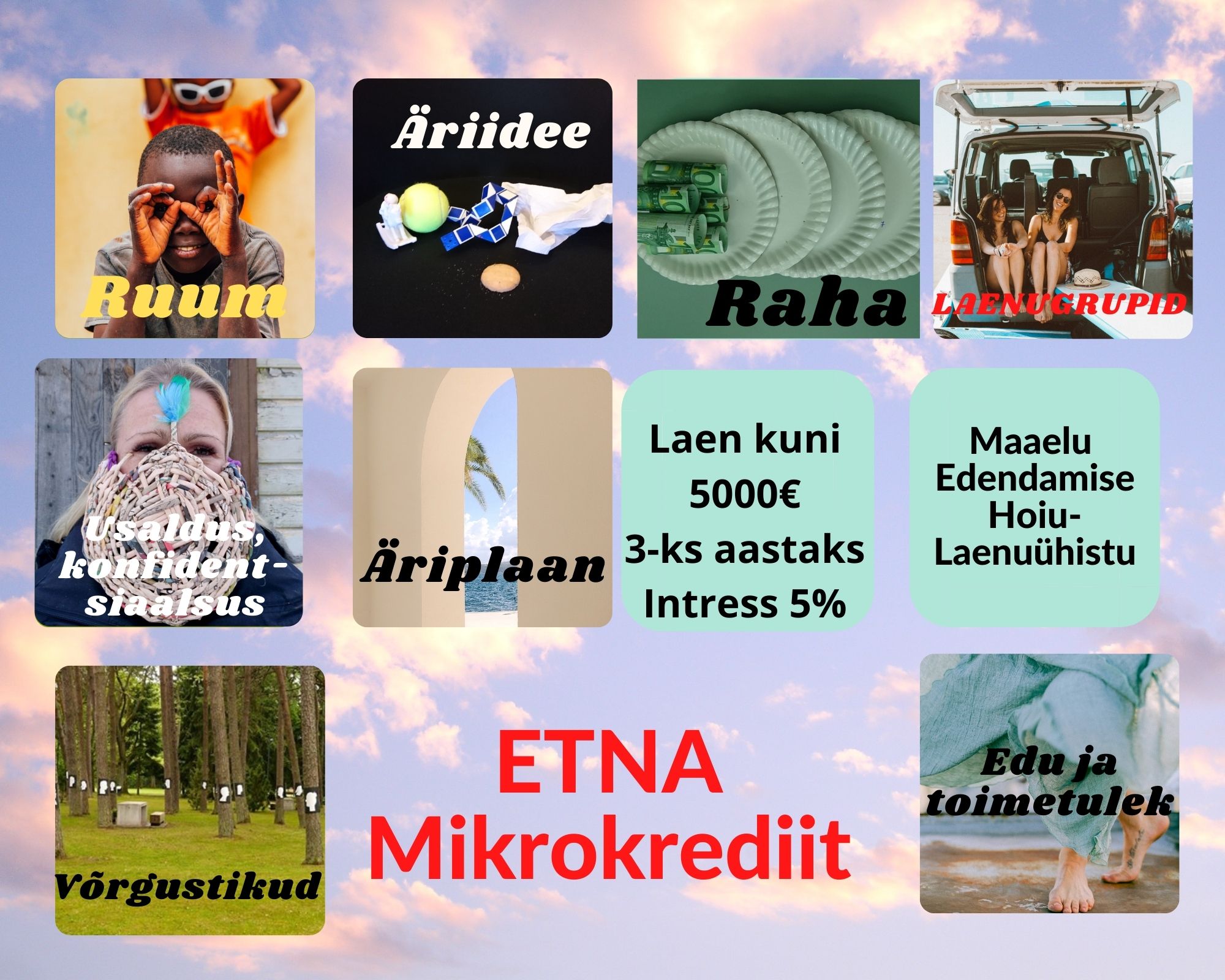 02.04.2022